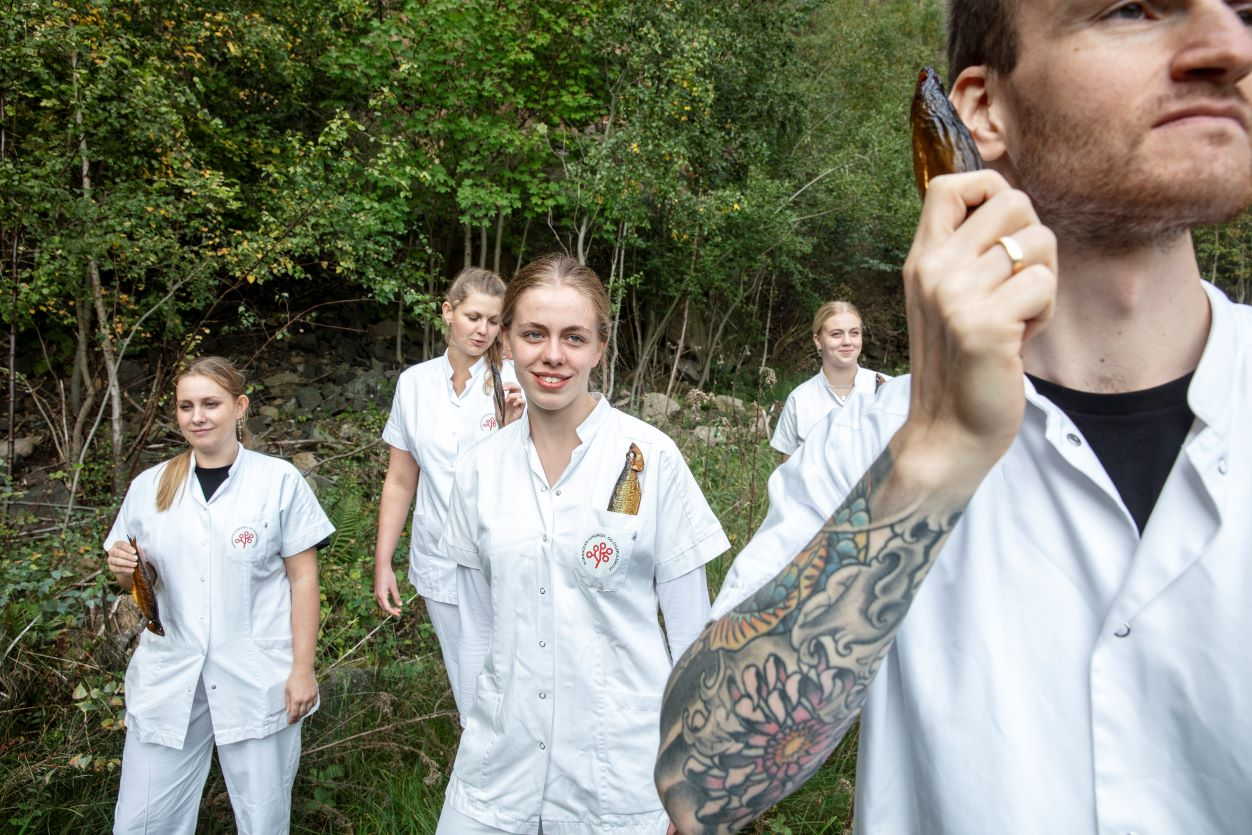 Design din uddannelse
Sygeplejerskeuddannelsen
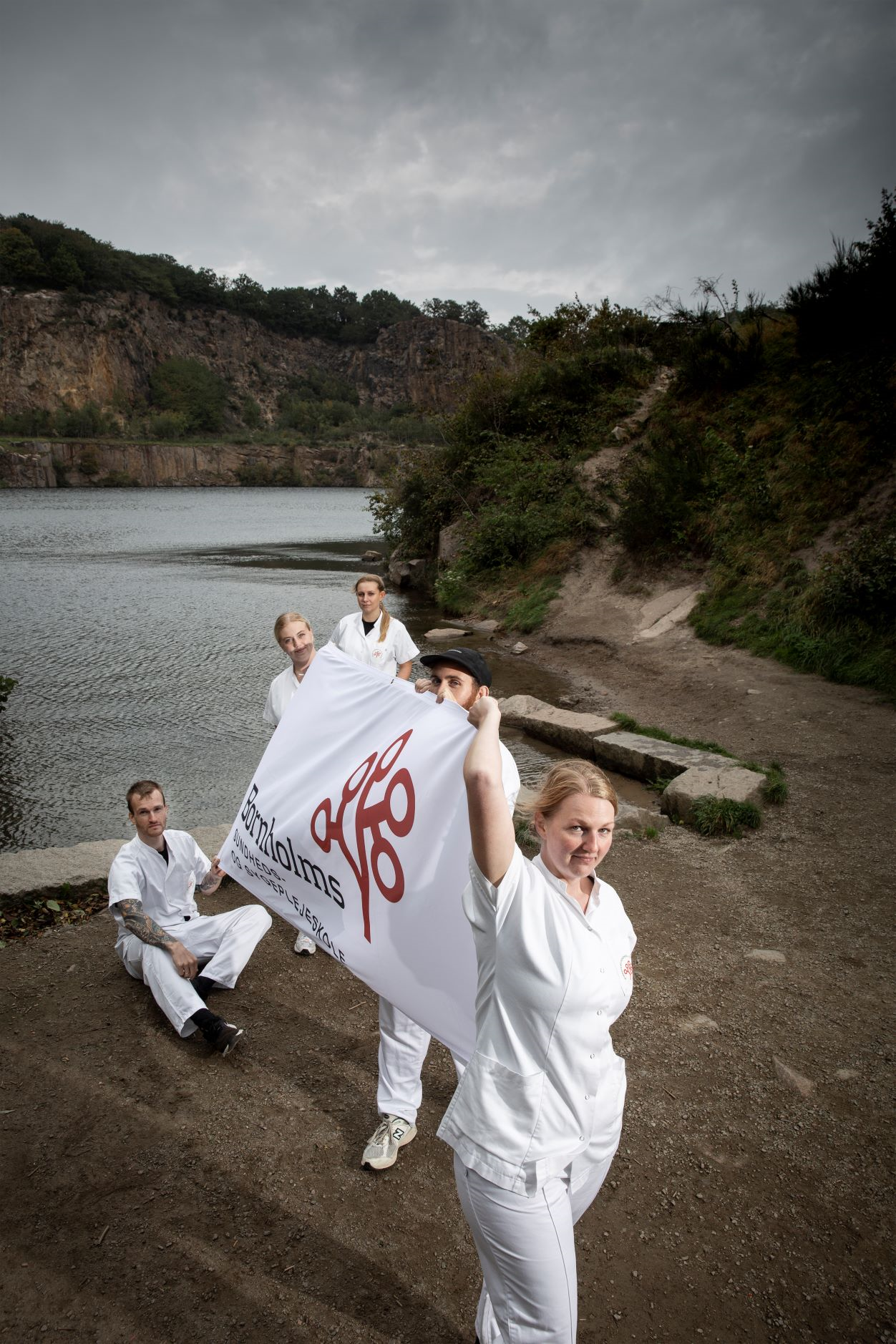 Uddannelsesforløb